M1 U1 L08
Module 1
Mid-Unit 1 Assessment
Learning Targets on Today’s Mid-Unit Assessment:
I can analyze how an author develops and contrasts points of view.
I can clarify meanings of words using context clues or word parts (prefixes, roots and suffixes).
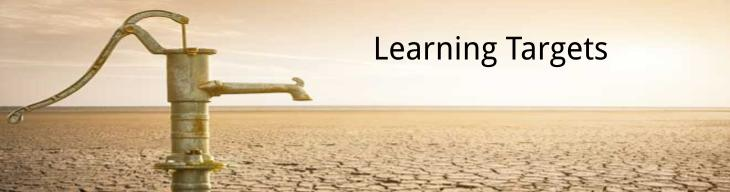 Let’s Read Chapter 6 for our Assessment:
Please turn to page 33 in your book.
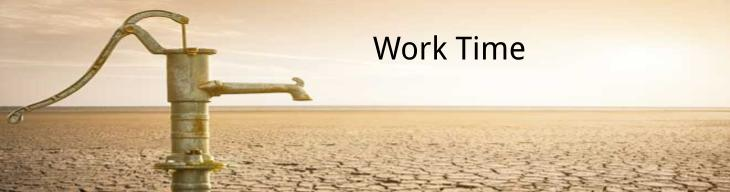 Module 1Mid-Unit Assessment
Learning Targets:
I can analyze how an author develops and contrasts the points of view of different characters.
I can clarify the meaning of words using context clues or word parts (prefixes, roots and suffixes)